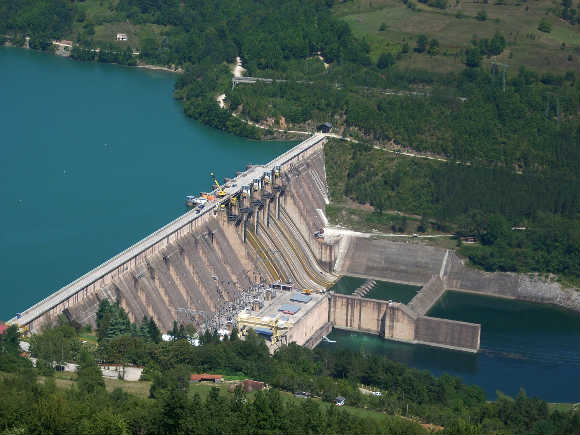 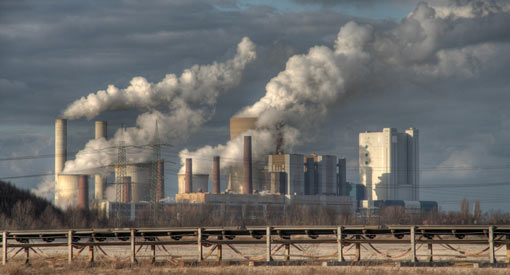 Power Generation
101
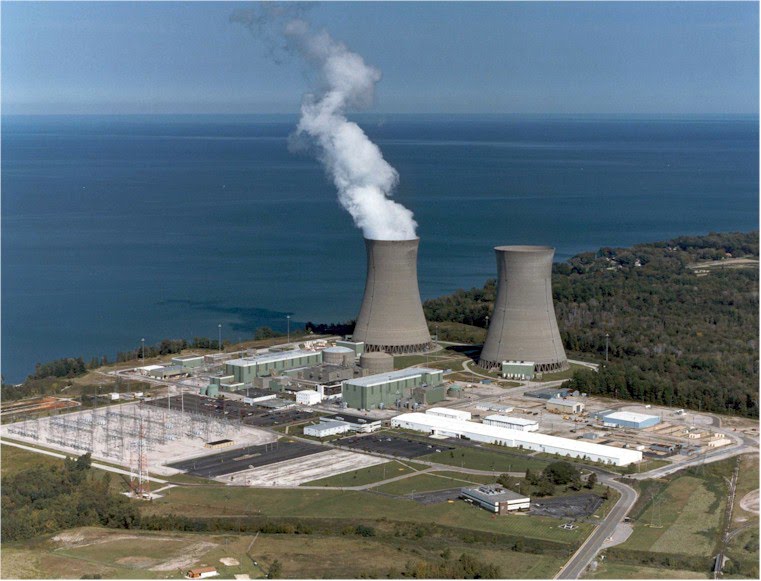 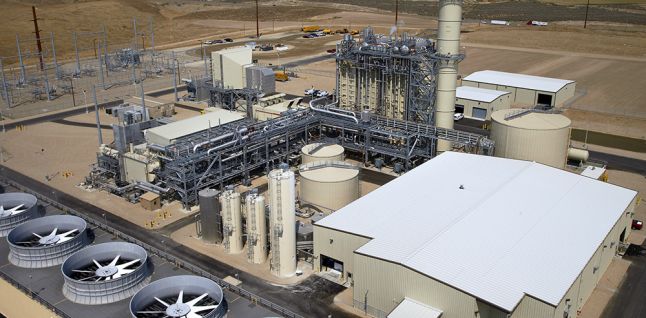 Hydropower
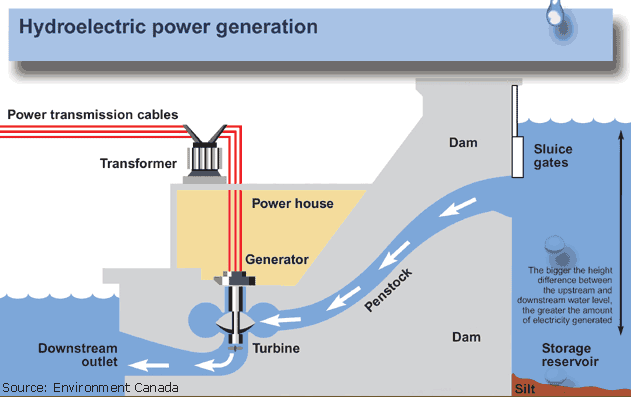 Coal Power Plant
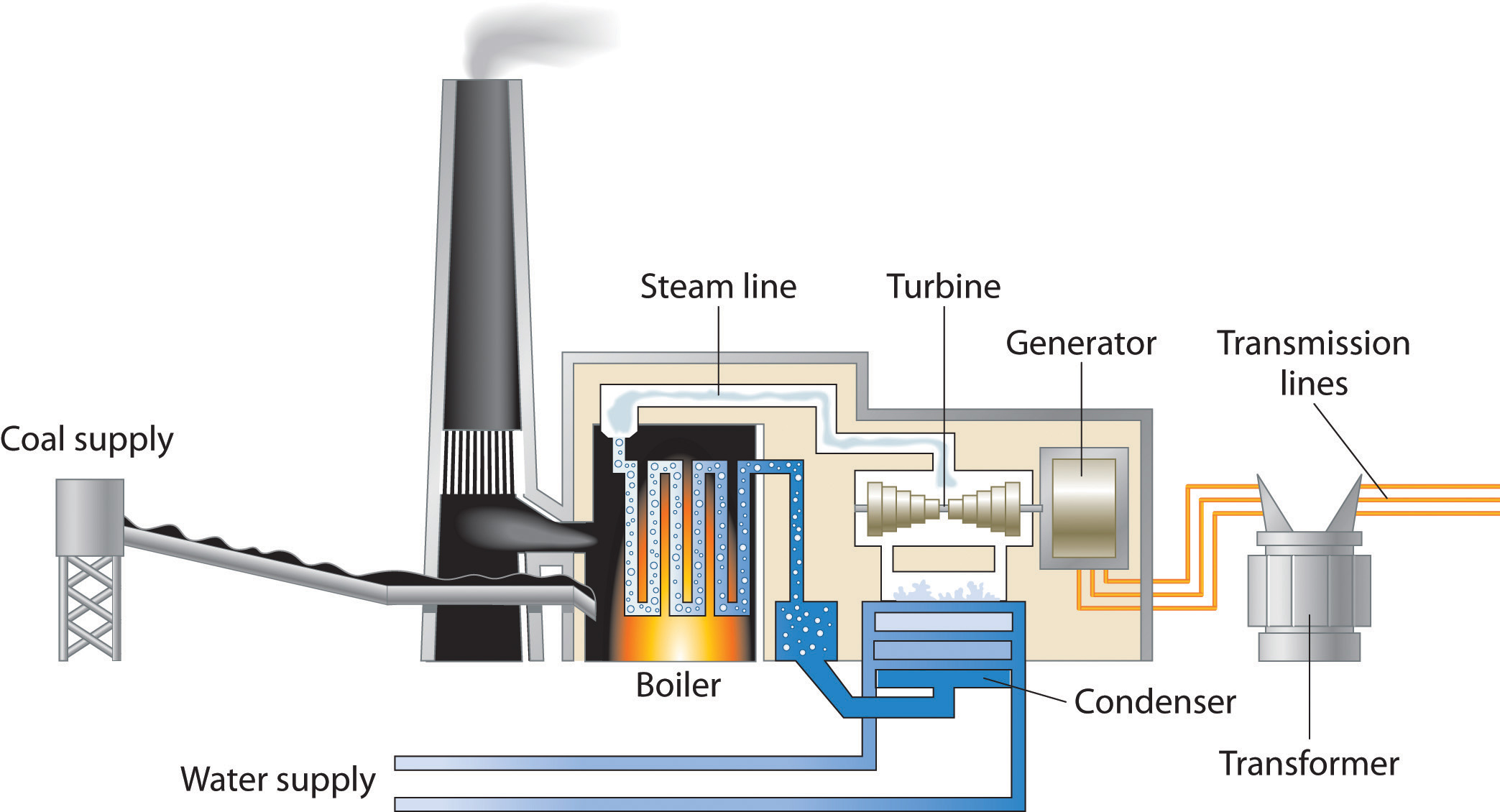 Natural Gas Power Plant
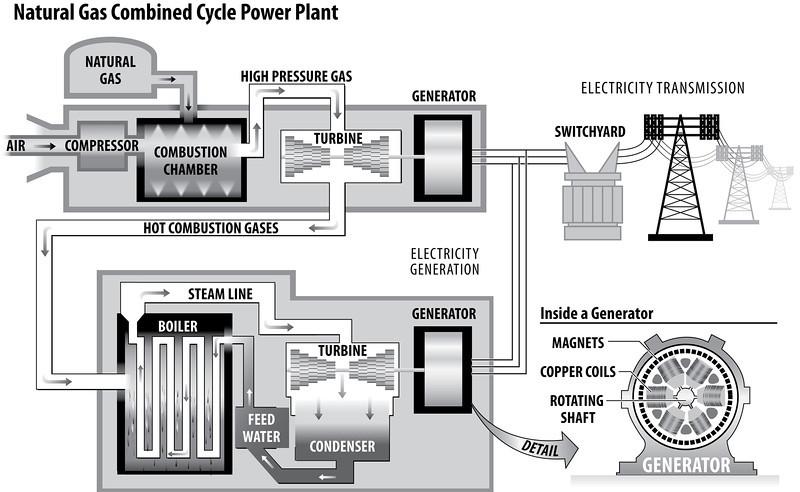 Biomass
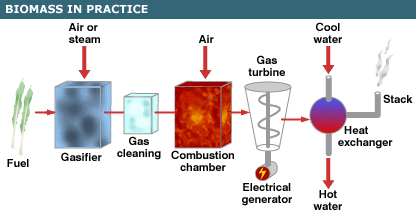 Nuclear Power
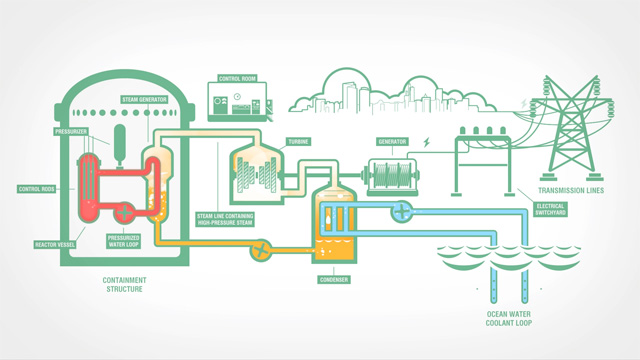 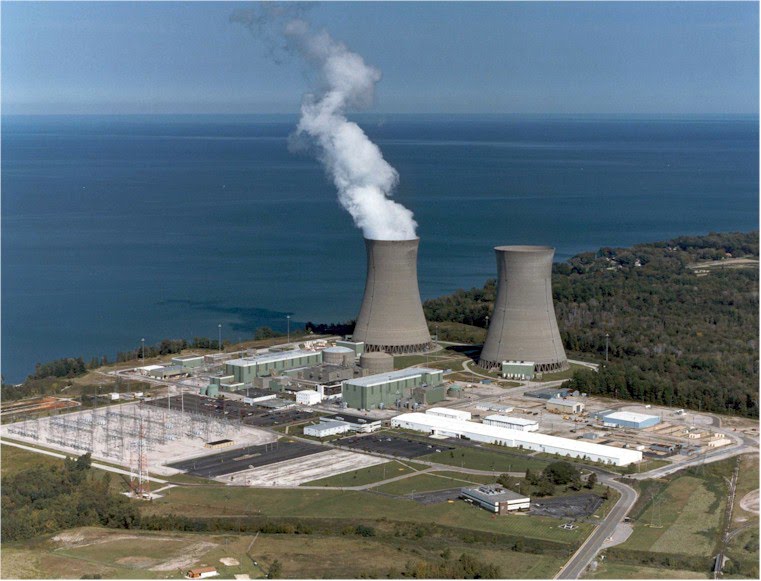